Discernimento Evangeli gaudium e Amoris Laetitia
2. Discernimento personale e situazioni di fragilità
Amoris laetitia usa il verbo discernere principalmente nel capitolo VIII, collocandolo nel titolo in mezzo ad altri due verbi: accompagnare e integrare la fragilità. Quando l’amore non corrisponde più alla forma del sacramento nuziale, la Chiesa si prende cura di queste persone ferite, perché possano ritrovare la via del Vangelo, alla luce del primato della grazia di Dio che mai abbandona. Perciò, «il discernimento deve aiutare a trovare le strade possibili di risposta a Dio e di crescita attraverso i limiti» (AL, 305). Per accompagnare e integrare le persone che vivono in situazioni cosiddette “irregolari” è necessario che i pastori le guardino in faccia una per una. Il documento dice: «I presbiteri hanno il compito di “accompagnare le persone interessate sulla via del discernimento secondo l’insegnamento della Chiesa e gli orientamenti del Vescovo”» (AL, 300).
In questo processo di discernimento «sarà utile fare un esame di coscienza, tramite momenti di riflessione e di pentimento. I divorziati risposati dovrebbero chiedersi come si sono comportati verso i loro figli quando l’unione coniugale è entrata in crisi; se ci sono stati tentativi di riconciliazione; come è la situazione del partner abbandonato; quali conseguenze ha la nuova relazione sul resto della famiglia e la comunità dei fedeli; quale esempio essa offre ai giovani che si devono preparare al matrimonio» (ib.). Vengono qui indicati sei precisi criteri attraverso i quali operare il discernimento: 1) presentazione alla Chiesa e pentimento; 2) responsabilità genitoriale; 3) reversibilità o meno della nuova relazione; 4) carità e giustizia verso il precedente partner; 5) effetti pubblici della nuova unione; 6) testimonianza verso i fidanzati (12).
I sei criteri attraverso i quali operare il discernimento:

 1) presentazione alla Chiesa e pentimento; 
2) responsabilità genitoriale; 
3) reversibilità o meno della nuova relazione; 
4) carità e giustizia verso il precedente partner; 
5) effetti pubblici della nuova unione; 
6) testimonianza verso i fidanzati 
(don Maurizio Gronchi).
3. Discernimento comunitario e integrazione
Al discernimento personale – che avviene in foro interno e in modo riservato – deve affiancarsi il discernimento comunitario, che coinvolge la comunità cristiana nell’impegnativo compito dell’integrazione. Infatti, la partecipazione alla vita della Chiesa dei fedeli che vivono situazioni difficili può trovare notevoli resistenze proprio all’interno della comunità, là dove alcuni sono tentati di reagire come il figlio maggiore della parabola dei due figli: sembra che venga loro tolto qualcosa quando il fratello minore viene accolto dal padre misericordioso. 
Al riguardo, l’Esortazione offre una chiara indicazione: «Ai divorziati che vivono una nuova unione, è importante far sentire che sono parte della Chiesa, che “non sono scomunicati” e non sono trattati come tali, perché formano sempre la comunione ecclesiale.
(don Maurizio Gronchi).
Nel cap. VIII dell’Amoris Laetitia, il papa ci consegna tre verbi: accogliere, accompagnare e integrare
Accompagnare annunciando il Vangelo del matrimonio
Battesimo. Questo sacramento inserisce il matrimonio, con le sue esigenze di fedeltà, indissolubilità e generatività, nel rapporto con Cristo e con la Chiesa 
Se vengono meno, anche se non cessa l’affetto umano, si indebolisce o si perde la qualità sacramentale della vita matrimoniale, ed è inesistente se, con deliberata volontà, sin dall’inizio viene esclusa anche una sola di tali caratteristiche.
(don Maurizio Gronchi).
Accompagnare nelle fragilità dell’amore umano
L’amore coniugale, benché sostenuto dalla grazia di Dio, lotta contro le insidie del peccato e dell’egoismo che sono sempre incombenti. Si tratta di una lotta anche spirituale che coinvolge tutte le tendenze umane 
La Chiesa apprezza fortemente le coppie che affrontano queste fatiche relazionali rimanendo fedeli al vincolo matrimoniale e ravvivandolo sempre di nuovo con la generosità di una donazione che prende energia dai sacramenti della Riconciliazione e dell’Eucaristia.
(don Maurizio Gronchi).
Accompagnare nel discernimento dell’eventuale nullità del patto matrimoniale

 I coniugi hanno il diritto di chiedere alla Chiesa di verificare la fondatezza dell’eventuale nullità del loro matrimonio.
(don Maurizio Gronchi).
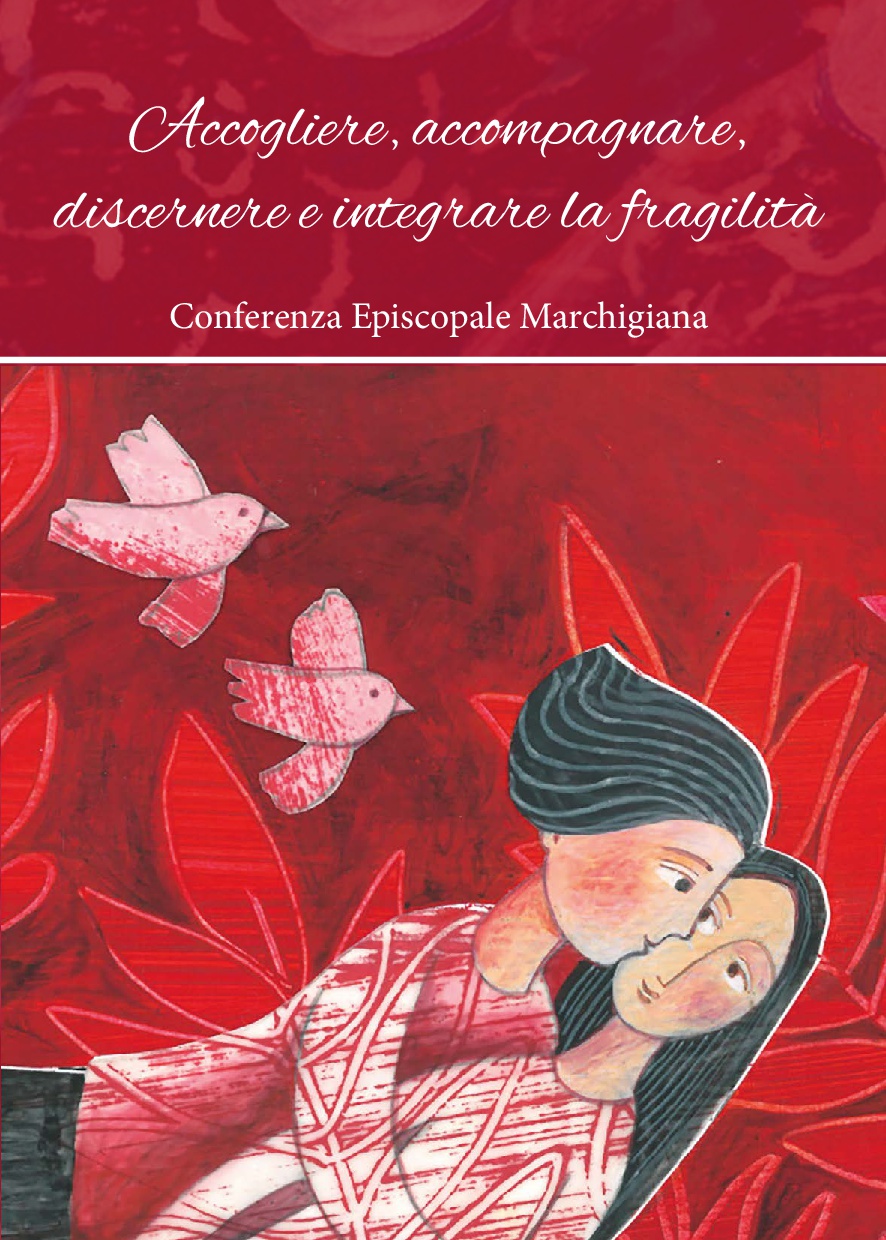 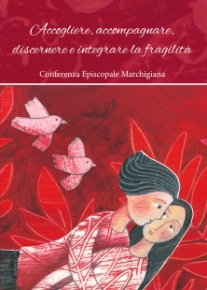 Accompagnare nel discernimento delle rotture del patto matrimoniale 
a)  Accompagnare nella separazione Talora, per diversi motivi, la convivenza risulta di fatto impossibile.  Se il matrimonio è valido, è possibile la separazione coniugale: decisione sempre difficile e mai priva di grande sofferenza per tutti.
È compito della Chiesa accogliere, accompagnare, sostenere e integrare nella vita della comunità cristiana i coniugi separati, aiutandoli a crescere in un reciproco perdono e, per quanto possibile, a recuperare le condizioni
 La sola separazione non toglie a questi coniugi alcuna possibilità di esercizio di ministeri particolari nella Chiesa (catechisti, lettori, ministri dell’Eucaristia, padrini e madrine, insegnanti di Religione Cattolica
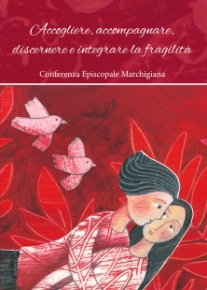 CEM
b)  Accompagnare e discernere nel divorzio e nelle seconde nozze
 l’eventuale generazione di figli all’interno del nuovo rapporto. In tal caso, la promessa sacramentale di fedeltà per la vita è irrimediabilmente venuta meno 
Questi coniugi, tuttavia, non sono separati dalla Chiesa, perché possono mantenere una fede in Gesù, pregare, praticare la carità e partecipare alla liturgia domenicale.
Permane, però, la ferita che si è creata, sia dal punto di vista umano con le connesse sofferenze, sia in rapporto a Cristo, al sacramento del matrimonio e alla Chiesa
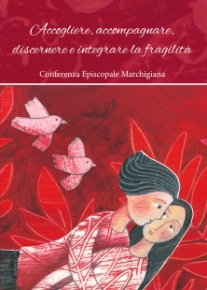 CEM
Si può destare un vivo desiderio dei sacramenti della Riconciliazione e dell’Eucaristia con un sincero pentimento per la rottura del patto matrimoniale sacramentale. Con questi casi :
nel caso in cui i conviventi non possono separarsi a motivo dei figli da educare o per altre gravi ragioni, la Chiesa deroga all’obbligo della separazione. In tal caso, possono essere ammessi ai sacramenti della Riconciliazione e dell’Eucaristia, come già affermato dalla Esortazione apostolica Familiaris Consortio n. 84 di san Giovanni Paolo II;
si dà anche la situazione di coloro che si impegnano a mantenere la continenza, ma non ci riescono
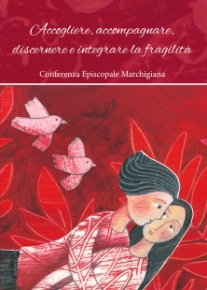 C’è anche la situazione in cui uno dei due è disposto sinceramente a vivere in continenza, ma non può mantenere l’impegno per la mancata collaborazione dell’altro e, d’altra parte, non è bene mettere a rischio la convivenza per il grave danno che deriverebbe ad alcuni beni, quale quello dei figli, che devono essere sempre salvaguardati. 

Ricordando che “possono esistere fattori che limitano la capacità di decisione” (AL 301), AL lascia aperta la possibilità di accedere in questi due ultimi casi al sacramento della Riconciliazione. 
Il loro cammino di fede - cammino che “non potrà mai prescindere dalle esigenze di verità e di carità del Vangelo proposte dalla Chiesa” (AL 300) -, accompagnato da una guida spirituale esperta, potrebbe in alcuni casi essere sostenuto anche dalla grazia del perdono sacramentale di Dio, invocato con tutto il pentimento del cuore, e dal pane eucaristico.
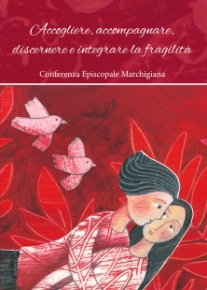 La decisione di ammettere in questi casi ai sacramenti va, però, collocata sempre all’interno di un vero cammino di fede e di un prudenziale discernimento in foro interno “secondo gli insegnamenti della Chiesa e gli orientamenti del Vescovo” (AL 300), onde “evitare il grave rischio di messaggi sbagliati”, che si concedano cioè “eccezioni” o che la Chiesa “sostenga una doppia morale” ed evitare di favorire l’individualismo pastorale dei sacerdoti e il soggettivismo personale dei fedeli (AL 300).  Rifuggendo da faciloneria e superficialità
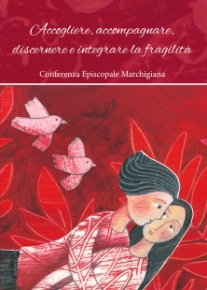 Il discernimento, quindi, non può ridursi a un atto istantaneo e non consiste nella sola risposta alla domanda di accesso ai sacramenti, (come occasioni di battesimi o cerimonie a cui si partecipa)ma costituisce un percorso che mira alla formazione di un retto giudizio della coscienza del singolo e della coppia sui passi da compiere verso una vera conversione e che comprende “momenti di riflessione e di pentimento”
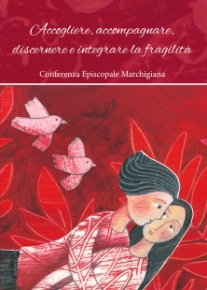 I fedeli divorziati, che vivono in seconde nozze, che non accettano di riconoscere il disordine oggettivo della loro condizione matrimoniale, che non si interrogano coscienziosamente sui passi possibili da compiere per un cammino di fede e non prendono le conseguenti decisioni, non possono essere ammessi ai sacramenti della Riconciliazione e dell’Eucaristia. Lo si comunicherà loro con delicatezza e rispetto, aiutandoli a comprendere i motivi di tale esclusione.
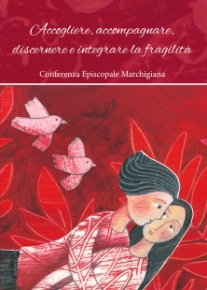 Integrare nella vita della comunità cristiana

L’accompagnamento spirituale di coloro che vivono in una relazione coniugale non sacramentale, si farà quindi carico, in conformità al graduale cammino di fede dei singoli, anche di una loro possibile e progressiva integrazione nella vita della comunità cristiana.  Il papa esorta a discernere “quali delle diverse forme di esclusione attualmente praticate in ambito liturgico, pastorale, educativo e istituzionale possano essere superate.
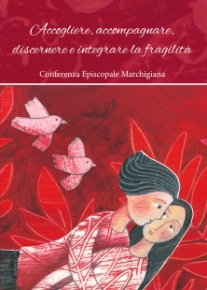 La loro integrazione potrebbe iniziare con quelle forme di partecipazione ecclesiale che hanno un minore impatto ecclesiale: lettore della Parola di Dio nell’assemblea liturgica, operatore nella caritas parrocchiale, animatore, membro nei Consigli pastorali parrocchiali, ma non ministro straordinario della comunione a causa del significato intrinseco del sacramento e, a norma del diritto canonico, nemmeno padrino o madrina o insegnante di Religione Cattolica.
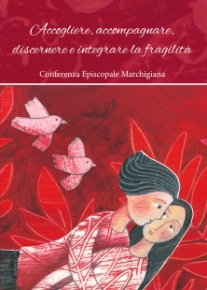 Punto di partenza e di forza è che: le coppie che possono essere inserite in questo cammino di misericordia se anch’esse sono disposte a porsi in un cammino di fede fiducioso nella chiesa e dei suoi insegnamenti (come la stessa AL prospettava indicando nella visione di “crescita” )